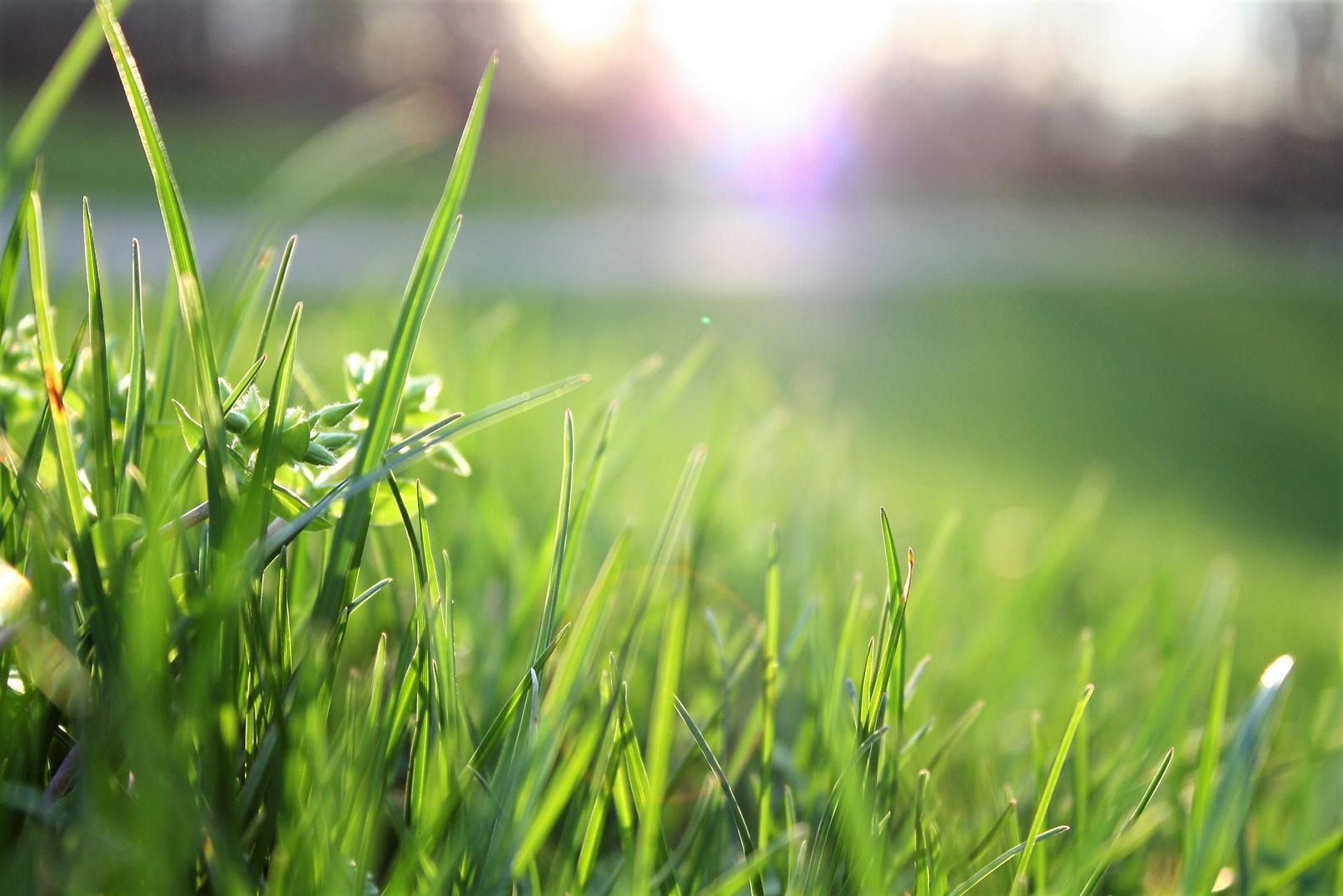 LAWN CARE
FloraFolly Gardenscape
FLYER
Transform your lawn into a lush oasis with our expert care. Impeccable grooming, precise trimming, and personalized attention. Elevate your outdoor space with the touch of our green-thumb magic
DISCOUNT
70%
OFF
TREE & SHRUB REMOVAL
PLANT & TREE PRUNING
WEED & PEST CONTROL
IRRIGATION SERVICE
SERVICES WE PROVIDE
@TemplateLAB | TemplateLAB.com
Contact us for more information
+123-456-7890
123 Anywhere St., Any City, ST 12345